UMass Investment Banking Club
1
[Speaker Notes: Intro
What IB is
How this works into the club
Technical topics covered - AKA why you should join us/what you get]
What Is An Investment Bank?
Division of a bank that acts as an intermediary between investors and  corporations
Services they provide: 
Underwriting - capital raising from investors in the form of debt and/or equity
M&A Advisory - provide advice to buy- or sell-side clients for the consolidation of companies/assets
Sales & Trading - Match buyers and sellers for securities on the secondary market 
Equity Research - Coverage of securities to help investors make investment decisions and support trading of stocks
Asset Management - Manage investments for individual and institutional investors, across a wide range of investment types
Investment Bank
(Sell-Side)
Corporations
Buy-Side
Need Capital

Borrow money

Sell stock
Connect


Advise
Underwrite Securities

Sell newly issued securities to public in the primary market

Act as a middle man for secondary market securities
Supply Capital

Institutional Investors:
Insurance companies
Pension funds
Mutual funds
Hedge funds
Endowments & Foundations
Advisors

Individual Investors
2
Typical Investment Banking Structure
Investment Banking
Capital Market
(Execution)
Corporate Finance
(Advisory)
Equity Capital Markets
Debt Capital Markets
Industry Coverage
M&A
IPO
Follow-on
Convertible Issues
Private Placement
Investment Grade
Leveraged Finance
Restructuring
Healthcare
Energy
Consumer and Retail
Healthcare
Tech, Media, & Telecommunications (TMT)
Financial Institutions Group (FIG)
Financial Sponsors
Real Estate
3
What is Investment Banking?
Coverage Group
Underwriting/Financing
Healthcare
TMT (Tech, Media, & Telecommunications)
Financial services
Consumer & Retail
Energy
Natural Resources
Equity
Initial Public Offerings
Secondary offerings
Debt
Bonds
Loans
Hybrid
Investment Banking
Product Group
Mergers & Acquisitions
Equity Capital Markets
Debt Capital Markets
Mergers & Acquisitions
Leveraged Finance
Restructuring
Buy-side advisory
Sell-side advisory
Valuations
Recapitalization Services
4
Hierarchy and Responsibilities
Quantitative analysis, company due diligence, market and industry research, pitch and marketing materials
Executes and directs many aspects of execution; organizes and supervies analyst work product
Senior client responsibilities and relationship management
Oversees day-to-day tasks and manages execution
Analyst
Associate
Managing Director
Director / Vice President
5
Analyst’s General Responsibilities
Financial analysis and valuation
Projections
Valuation (comps, precedent transactions, DCF, LBO)
Preparing pitches
Firm qualifications
Market conditions
Market overview/company positioning
Transaction recommendation
IPO drafting / IPO Prep
Industry and company research
Due diligence
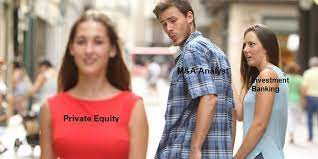 6
Investment Banking Career Paths (Cont.)
7
Where Can Analysts Go Next?
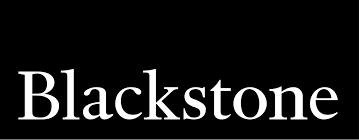 Private Equity
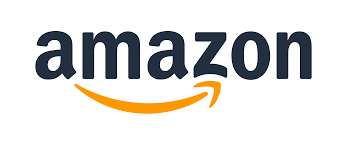 Corporate Development
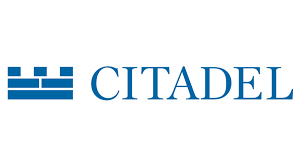 Hedge Fund
Analyst
2-3 Years
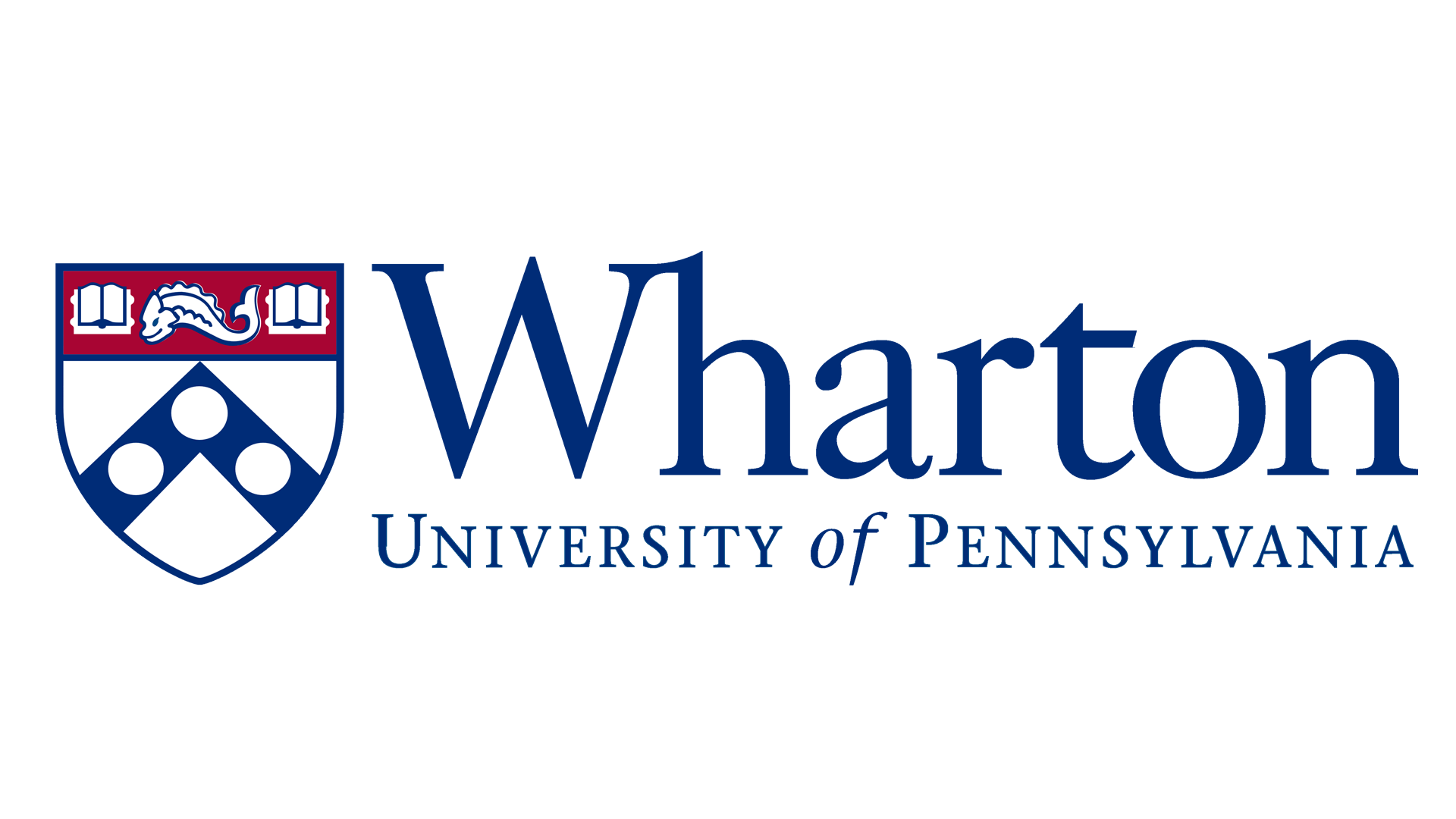 MBA
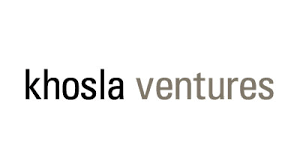 Venture Capital
Whatever you want
Investment Banking Associate
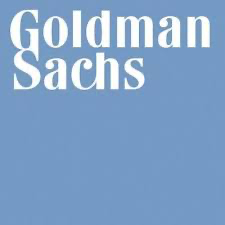 8
Club Goals
Technical Training
Networking
Job Placement
Develop a comprehensive knowledge of technical concepts through workshops and structured lesson plan to succeed in interviews
Our top priority is to help Isenberg students navigate the recruiting cycle to land internship  positions in investment banking
Connect members to professionals in the industry to develop relationships and learn about the life of an investment banker
Alumni panel
Networking trips
Speaker events
Recruiting timeline
Interview preparation
Resume, cover letter, and LinkedIn workshops
Accounting
Valuation
Financial modeling
9
[Speaker Notes: -job placement/career prep
-technical training
-networking]
Questions?
Feel free to email questions out to us at IsenbergIBclub@gmail.com
Scan to join our mailing list!
Or connect with us individually!
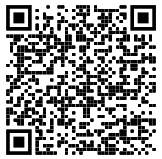 Adrian Palmesano - apalmesano@umass.edu
Victoria Chan - victoriachan@umass.edu 
Sadiv Gupta - sadivgupta@umass.edu 
Meet Shah - mbshah@umass.edu
10